КАФЕДРА  НАЧАЛЬНОГО  ОБРАЗОВАНИЯ
ВОЗМОЖНОСТИ ОРГАНИЗАЦИИ СИСТЕМЫ ОЦЕНИВАНИЯ
24 августа 2017 г.
Раицкая Галина Викторовна, к.п.н., 
заведующий  кафедрой начального образования
МЕРОПРИЯТИЯ КАФЕДРЫ ДЛЯ ПЕДАГОГОВ
научно-практическая конференция «Образовательные результаты и пути их достижения в рамках нового стандарта» (16 июня 2014г.);региональный конкурс педагогического мастерства «Изменение практики педагогов пилотных территорий по достижению планируемых результатов младшими школьниками» (4 декабря 2014 г.);фестиваль мастер-классов «Приёмы, направленные на формирование критериального оценивания» (16-17 июня 2015 г.);
МЕРОПРИЯТИЯ КАФЕДРЫ ДЛЯ ПЕДАГОГОВ
Краевая конференция, посвященная 115-летию со дня рождения Л.В. Занкова «Система Л.В. Занкова: успешность достижения планируемых результатов младших школьников»; Аукцион педагогических идей «Универсальные учебные действия: планирую, формирую, оцениваю!» (2016, 2017 гг.);
Сотрудничество с ФНМЦ, ФИРО
ПОДПИСАНО СОГЛАШЕНИЕ ИПК С ФЕДЕРАЛЬНЫМ НАУЧНО-МЕТОДИЧЕСКИМ ЦЕНТРОМ ИМ. Л.В. ЗАНКОВА
СОГЛАШЕНИЕ С ФИРО

СОЗДАНЫ ЭКСПЕРИМЕНТАЛЬНЫЕ ПЛОЩАДКИ ФИРО ПО ТЕМЕ  «Система Л.В. Занкова как научно-методологическая программа «Педагогики развития» в образовательном пространстве Красноярского края» в 32-х образовательных организациях на 54 классах.
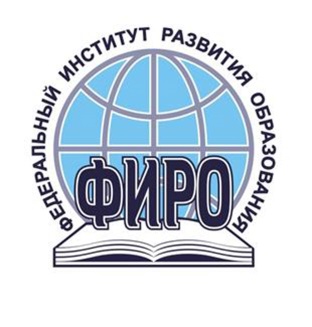 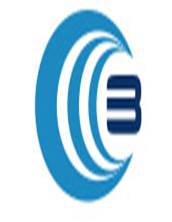 ПРОЕКТ«Возможности изменения практики педагогов по достижению младшими школьниками гарантируемых планируемых результатов»
2013 – 2016 гг.
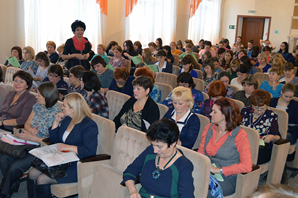 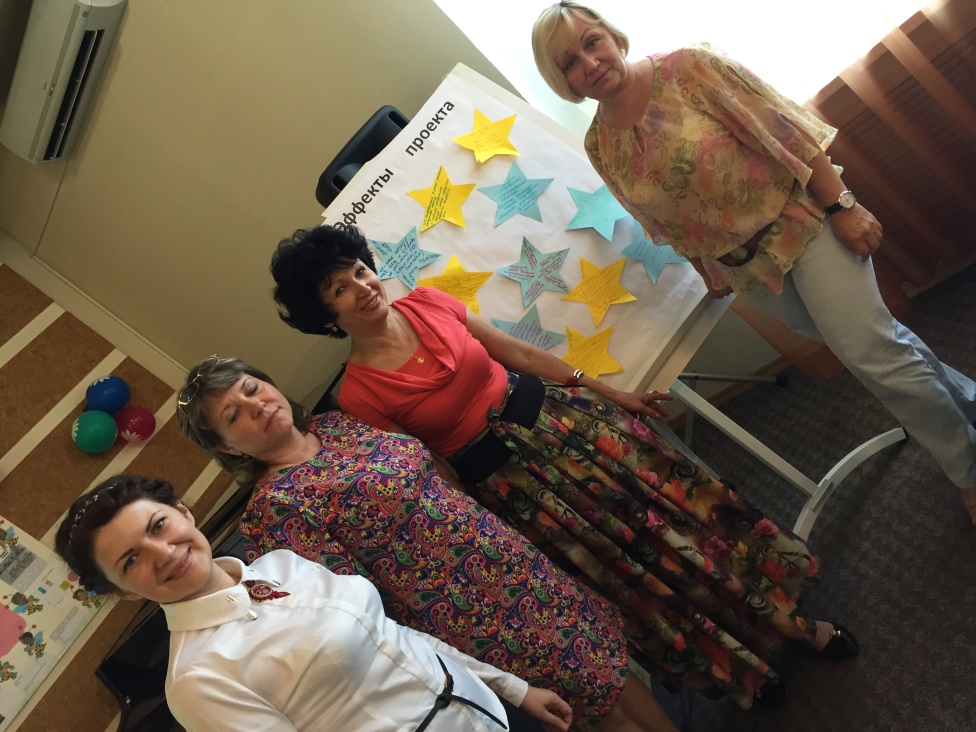 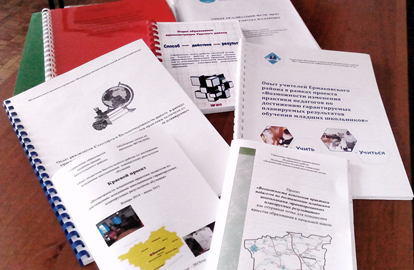 ПРОЕКТ «Универсальные учебные действия: процедуры и механизмы изменения профессиональной деятельности педагога»
с 2016 г.
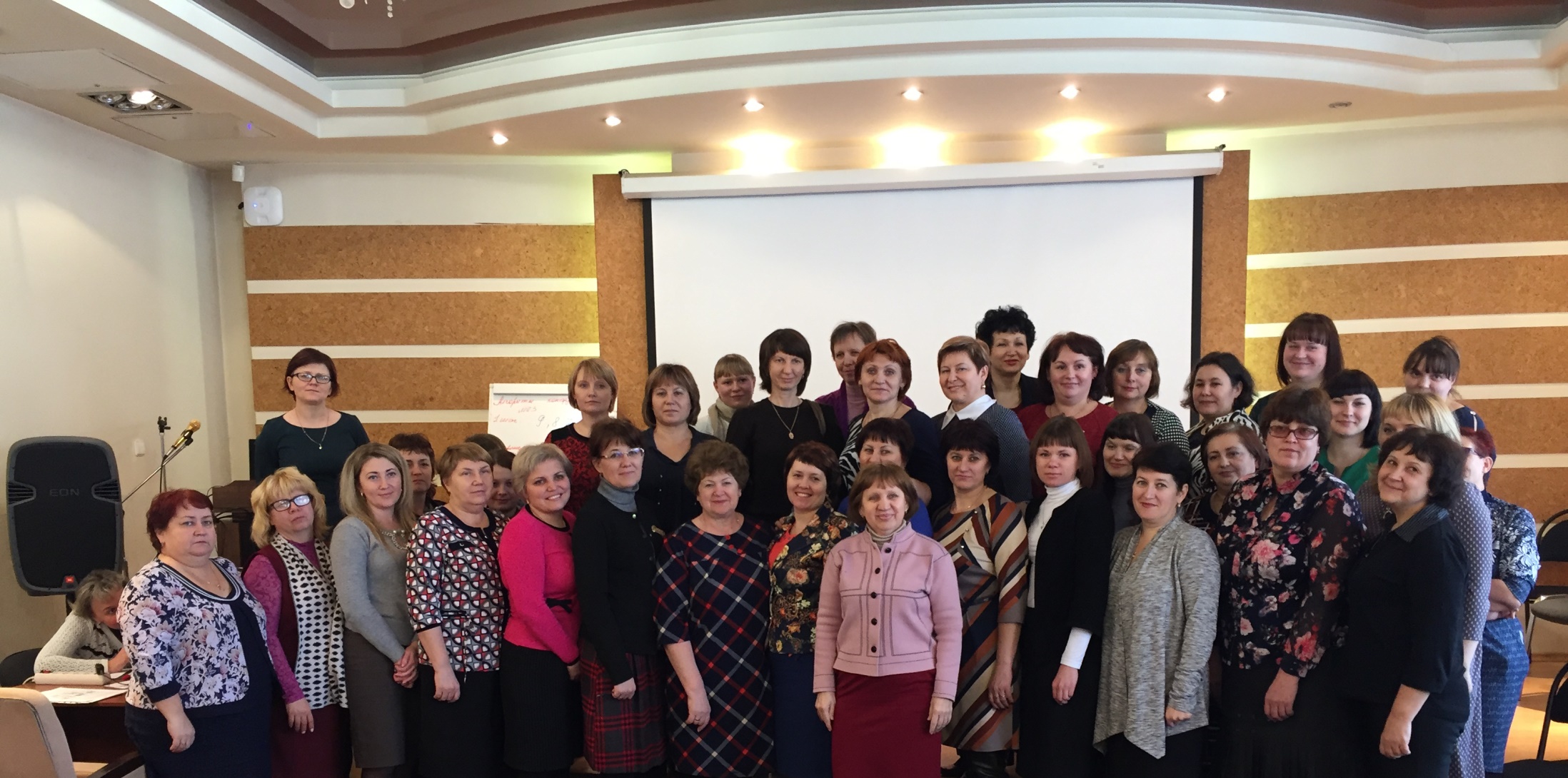 Реализация стандартов нового поколения в начальной школе» (по накопительной системе)
Для педагогов, работающих в начальной школе:
организация педагогического 
     (внутриклассного) мониторинга;
деятельность педагога по работе с образовательными результатами;
критериальный подход к оцениванию достижений младших школьников;
стартовая диагностика младших школьников.
Научно-методические публикации сотрудников
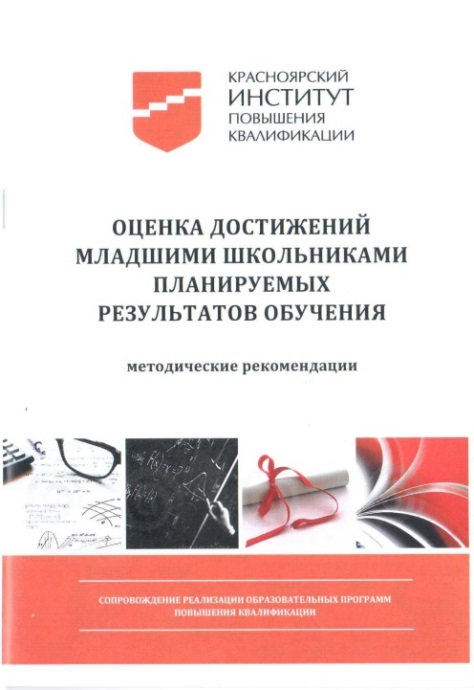 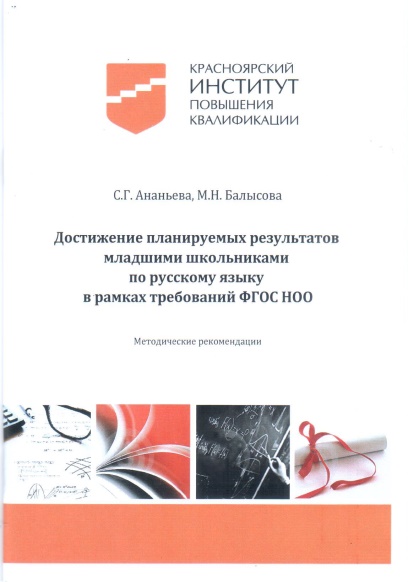 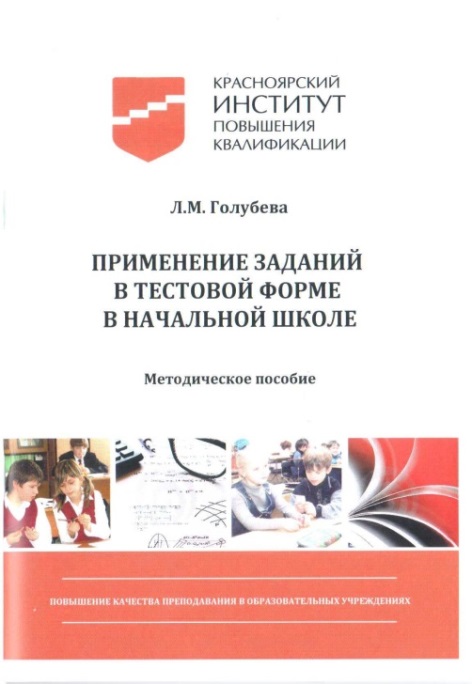 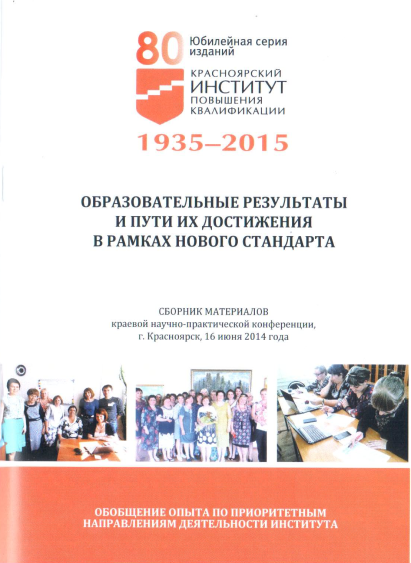 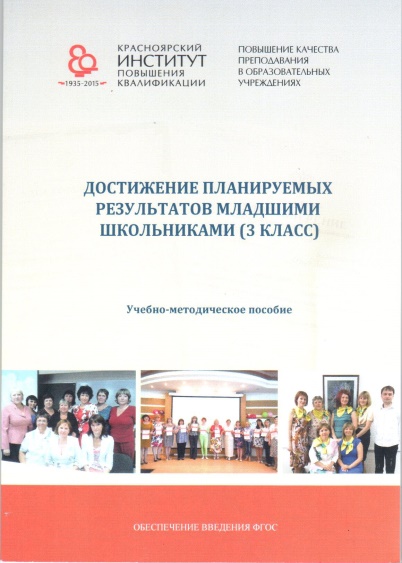 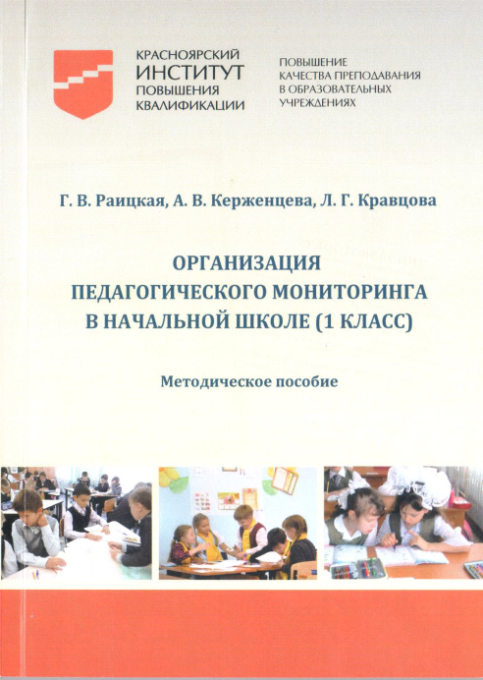 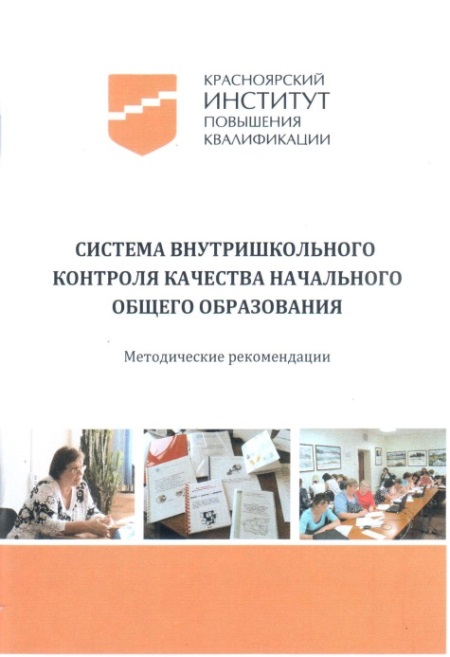 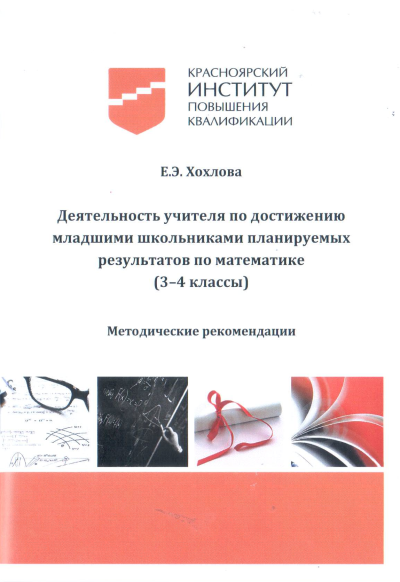 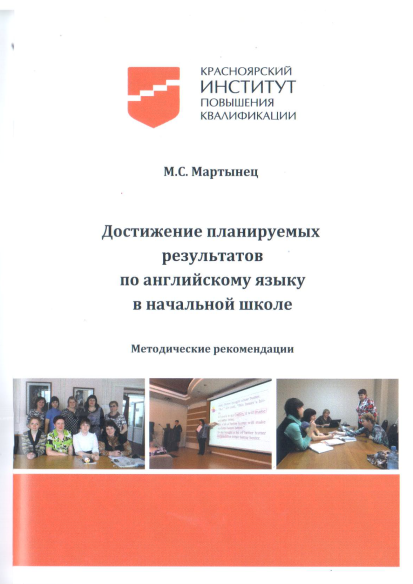 освоены участниками проекта
способы профессиональной деятельности, направленные на обеспечение возможности достижения предметных и метапредметных результатов младшими школьниками в образовательном процессе:
способ операционализации;
способ планирования предметных и метапредметных результатов;
способ разработки листов учебных достижений младшими школьниками;
критерии и показатели уровней освоения способа работы с заданиями.
ПРОЕКТ «УУД: процедуры и механизмы изменения профессиональной деятельности педагога»
СТАНОВЛЕНИЕ КОНТРОЛЬНО-ОЦЕНОЧНОЙ ДЕЯТЕЛЬНОСТИ МЛАДШИХ ШКОЛЬНИКОВ
Задания
Регулятивные метапредметные результаты 
(оценка и контроль)
Педагогические ситуации
Урок 
контроля и оценки
Задания
Задание
Распредели числа на группы: 2, 6, 7, 9, 11
? На формирование какого оценивания направлено задание?
    На формирование какого микроумения направлено?
Задания
Задание
Определите, по какому признаку сгруппированы числа и добавьте еще по два числа в каждую группу: 
5, 7, 8; 
21, 32, 57.
? На формирование какого умения направлено?
Задание:
Задание:
выделить микроумения к действию ГРУППИРОВАТЬ числа по заданному (или самостоятельно установленному) признаку
Задание:
Задание:
выделить микроумения к действию ГРУППИРОВАТЬ числа по заданному (или самостоятельно установленному) признаку
Список публикаций.  Достижение образовательных результатов
Раицкая Г.В. Достижение планируемых образовательных результатов в начальной школе // Сибирский учитель. 2017. №1 (110). – С. 105–123.
Раицкая Г.В. Основные пути по достижению образовательных результатов младших школьников  // Всероссийская конференция «Управление образованием в период изменений». Управленческая весна, 2016г.
Мартынец М.С. К вопросу о классификации универсальных учебных действий // Народное образование. — № 8, 2015. — С. 117–120.
Раицкая Г.В. Использование образовательного пространства начальной школы для достижения планируемых результатов основной образователь-ной программы начального общего образования // Всероссийская конференция «Управление образованием в период изменений». Управленческая весна, 2016г.
Раицкая Г.В. Образовательные результаты: возможности и пути их достижения  в начальной школе // Инновации в непрерывном образовании №2(10). 2015г. – С. 32–38.
Список публикаций.  Достижение образовательных результатов
Раицкая Г.В. Особенности планирования результатов уроков // Начальная школа, №2. 2016 г. – С. 49–53.
Раицкая Г.В. Способ операционализации как средство достижения образовательных результатов // От теории к практике (современный урок в начальной школе) / учебно-методическое пособие. – Нальчик, ИП «Полиграфия», 2015 г., - 276 с. . – С. 35–44.
Раицкая Г.В. Возможности достижения образовательных результатов в начальной школе // Образовательные результаты и пути их достижения в рамках нового Стандарта: сборник материалов краевой научно-практической конференции, г. Красноярск, 16 июня 2014 года / под ред. Г.В. Раицкой, М.С. Мартынца. – Красноярск, 2015.  – С. 4–11.
Мартынец М. С. Достижение планируемых результатов по английскому языку в начальной школе : методические рекомендации / под научн. ред. Г.В.Раицкой. – Красноярск, 2016. – 68 с.
Хохлова Е. Э. Деятельность учителя по достижению младшими школьниками планируемых результатов по математике (3-4 классы): методические рекомендации. – Красноярск, 2016. – 60 с.
Ананьева С.Г., Балысова М.Н. Достижение планируемых результатов младшими школьниками по русскому языку в рамках требований ФГОС НОО: методические рекомендации / под научн. ред. Г.В.Раицкой. – Красноярск, 2017. – 48 с.
Список публикаций. Оценивание результатов
Раицкая Г.В. Использование критериального подхода при анализе урока // Актуальные аспекты реализации ФГОС НОО: опыт прошлого – взгляд в будущее: Материалы Всероссийской научно-практической конференции (Уфа, 27 ноября 2015 года). – В 2-х ч. – Часть 2. – Уфа: Издательство ИРО РБ, 2015. – 390 с. – С. 286–293.
Мартынец М.С. Начальное иноязычное образование: проблемы формирования и оценки познавательных универсальных учебных действий // Опыт реализации стандартов нового поколения: достижения, проблемы, перспективы: материалы краевой научно-практической конференции. — Красноярск, 30 мая 2012 / под ред. Г. В. Раицкой. — Красноярск, 2013. — 92 с. — С. 17–20.
Система внутришкольного контроля качества начального общего образования Красноярского края : методические рекомендации / сост. Г.В.Гребенцова, Г.В.Раицкая. – Красноярск, 2016. – 80 с.
Организация педагогического мониторинга в начальной школе (1 класс) / Г.В.Раицкая, А.В.Керженцева, Л.Г.Кравцова. – Красноярск: ККИПК, 2014. – 128 с.
Раицкая Г.В. Значимость внутришкольного контроля качества начального общего образования // Журнал руководителя управления образованием, №5 (48), 2015. – С. 36–41.